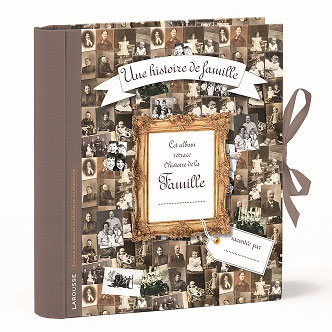 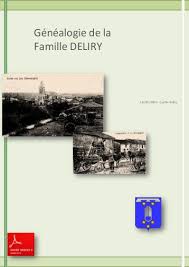 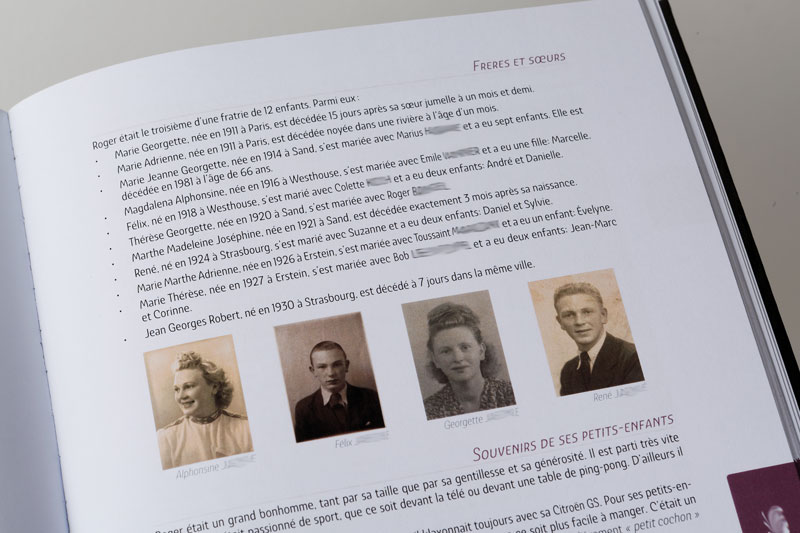 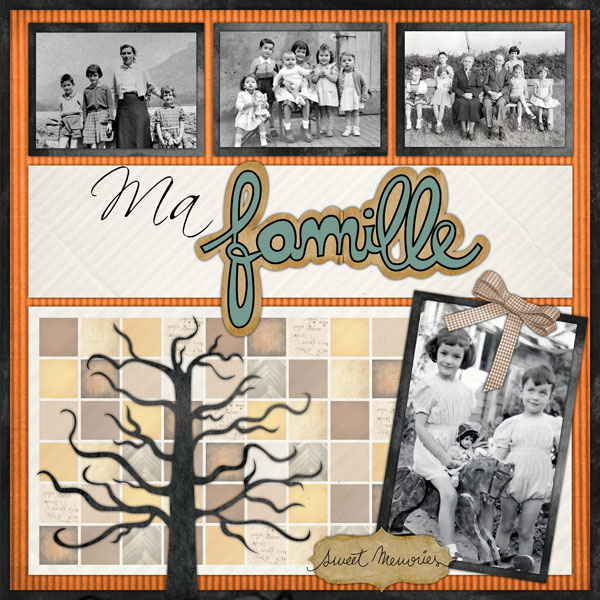 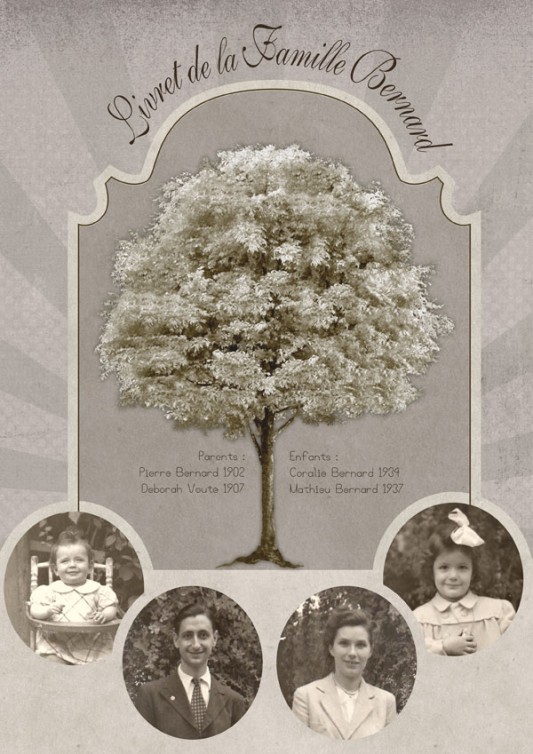 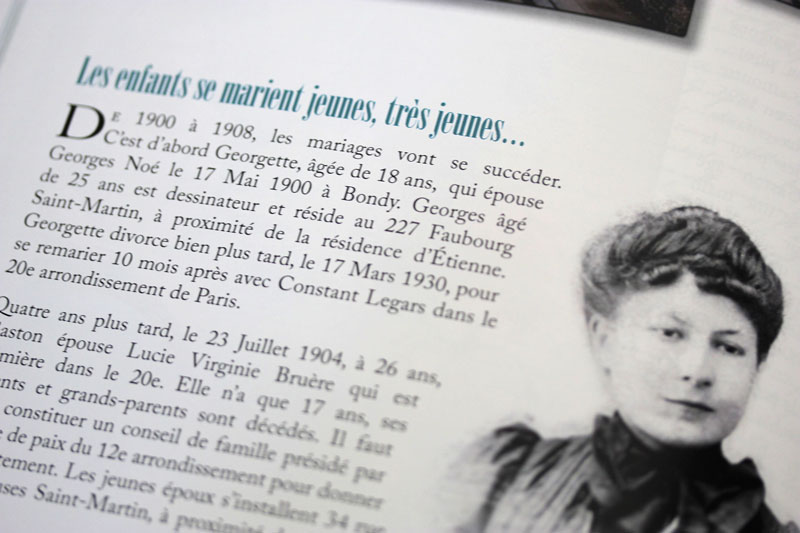 Un livre de famille ...
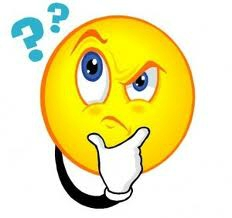 Pourquoi ?
Un livre de famille ...
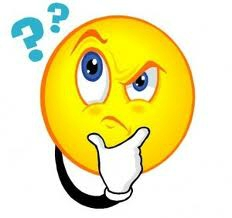 Pourquoi ?
Pour qui ?
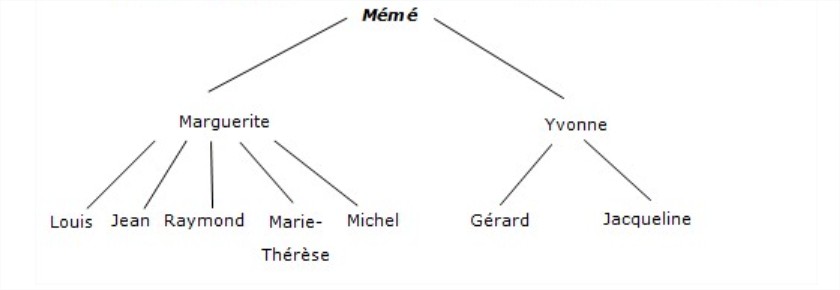 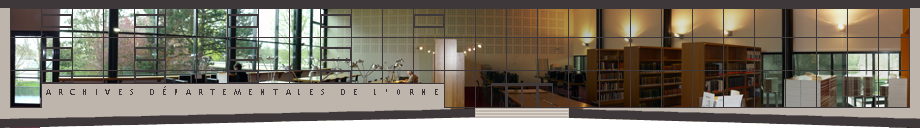 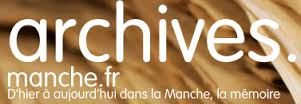 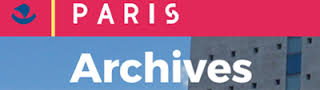 Un livre de famille ...
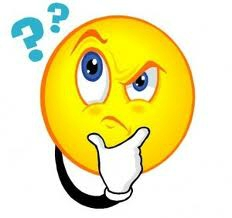 Pourquoi ?
Pour qui ?
Comment ?
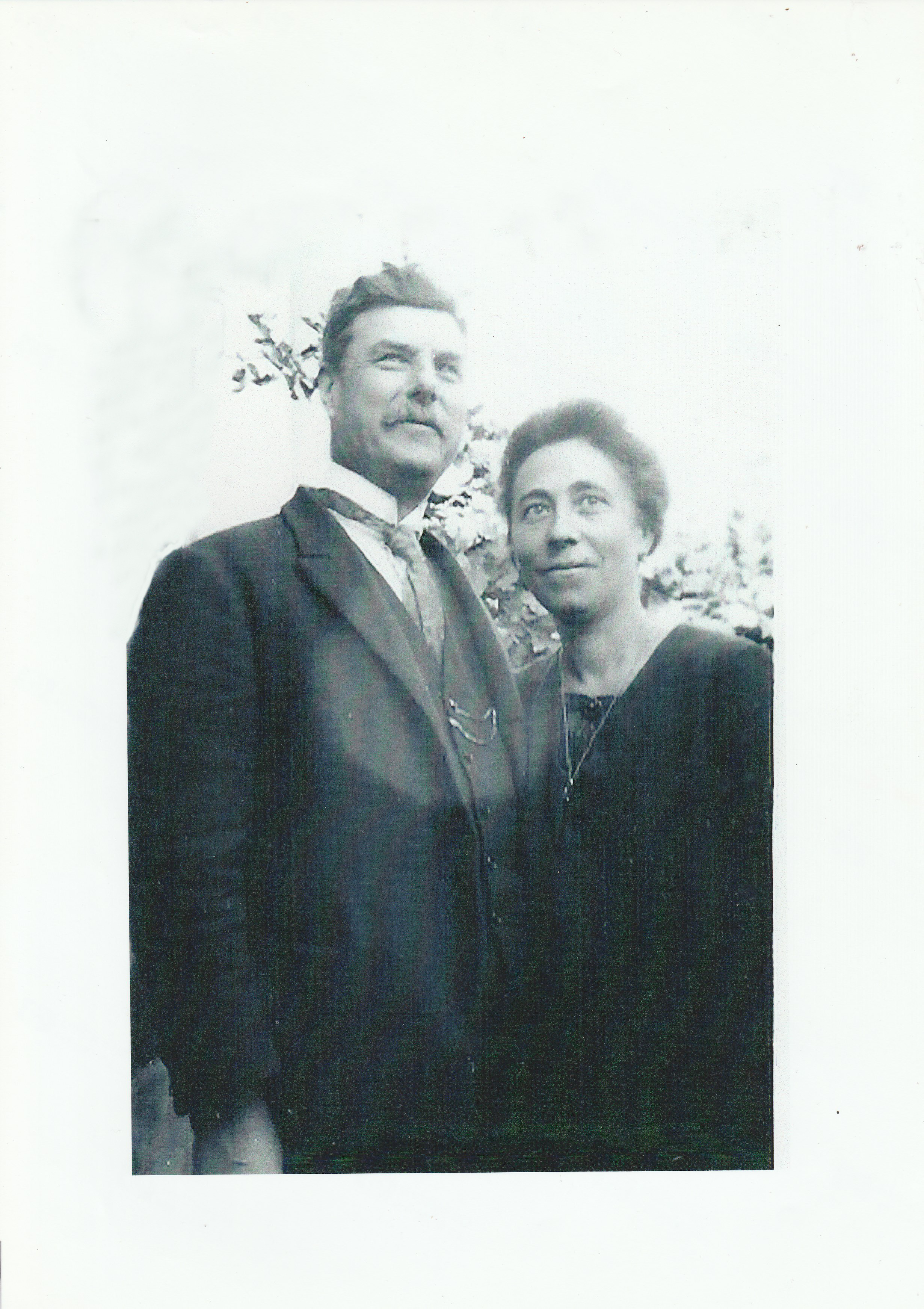 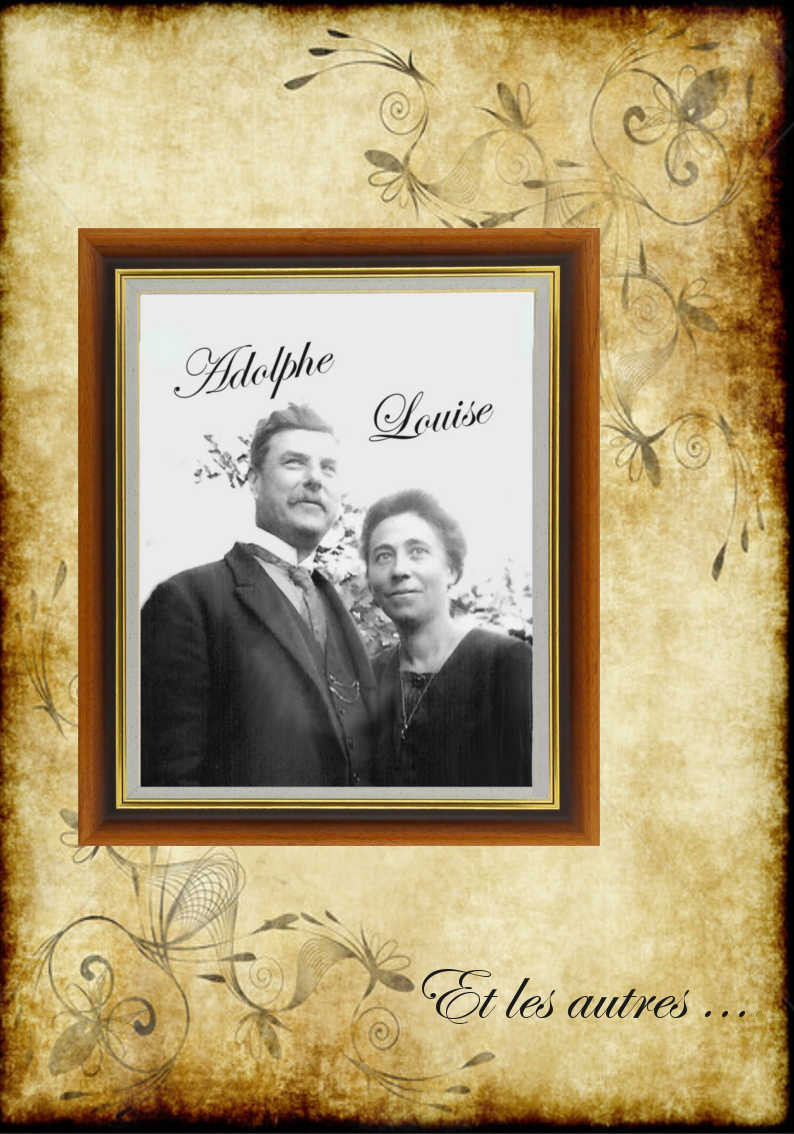 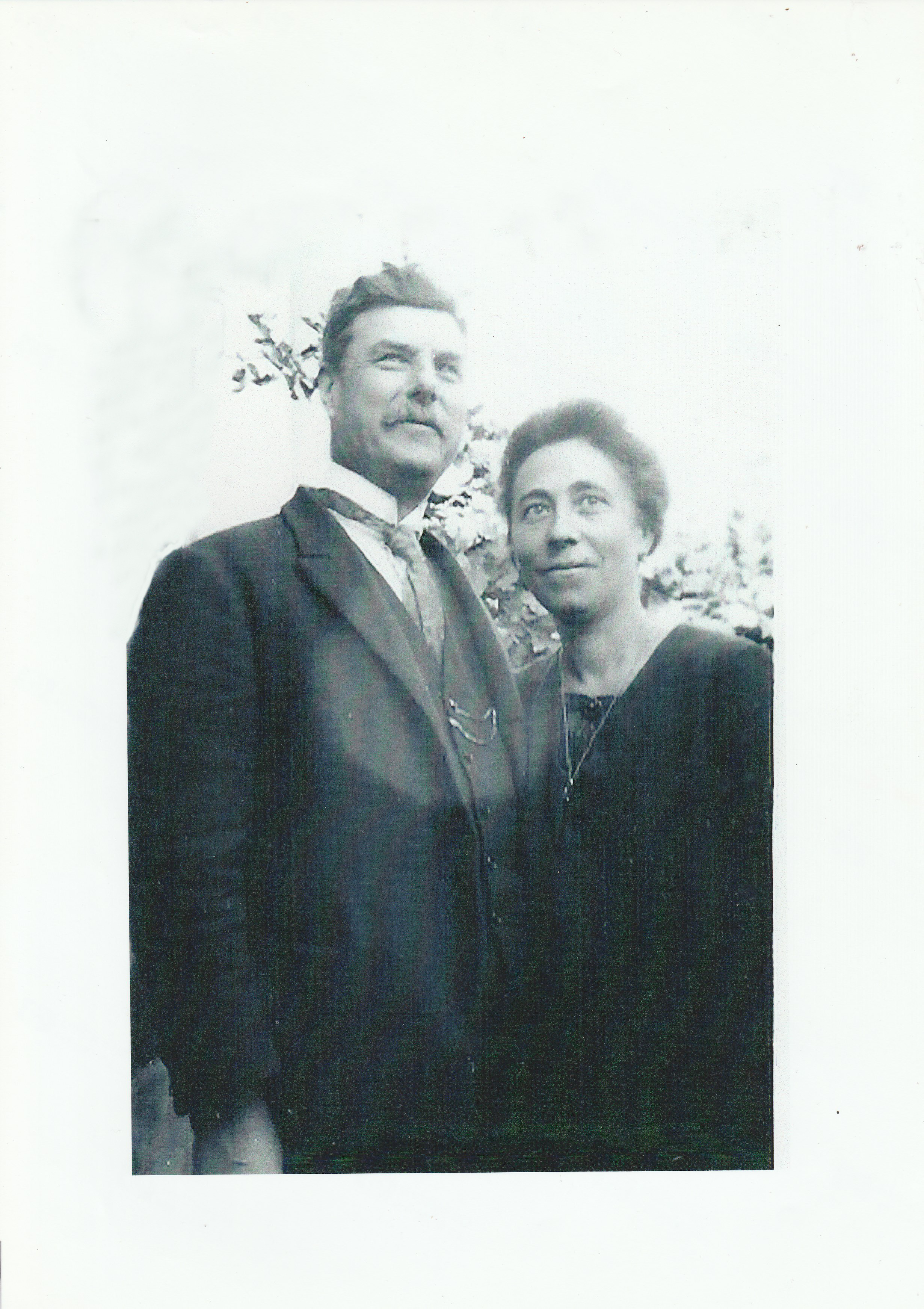 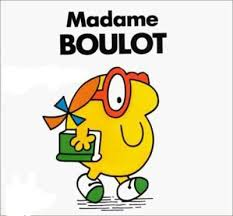 Deux parties :

Brins d’histoires.
Sacrés ancêtres !
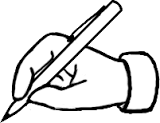 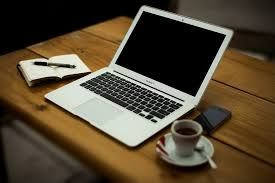 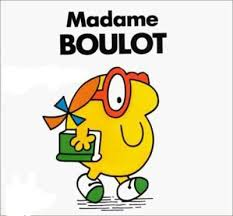 Préambule
Deux parties :

Brins d’histoires.
Sacrés ancêtres !
Epilogue
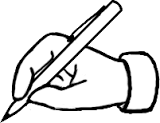 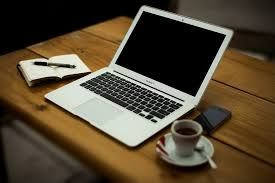 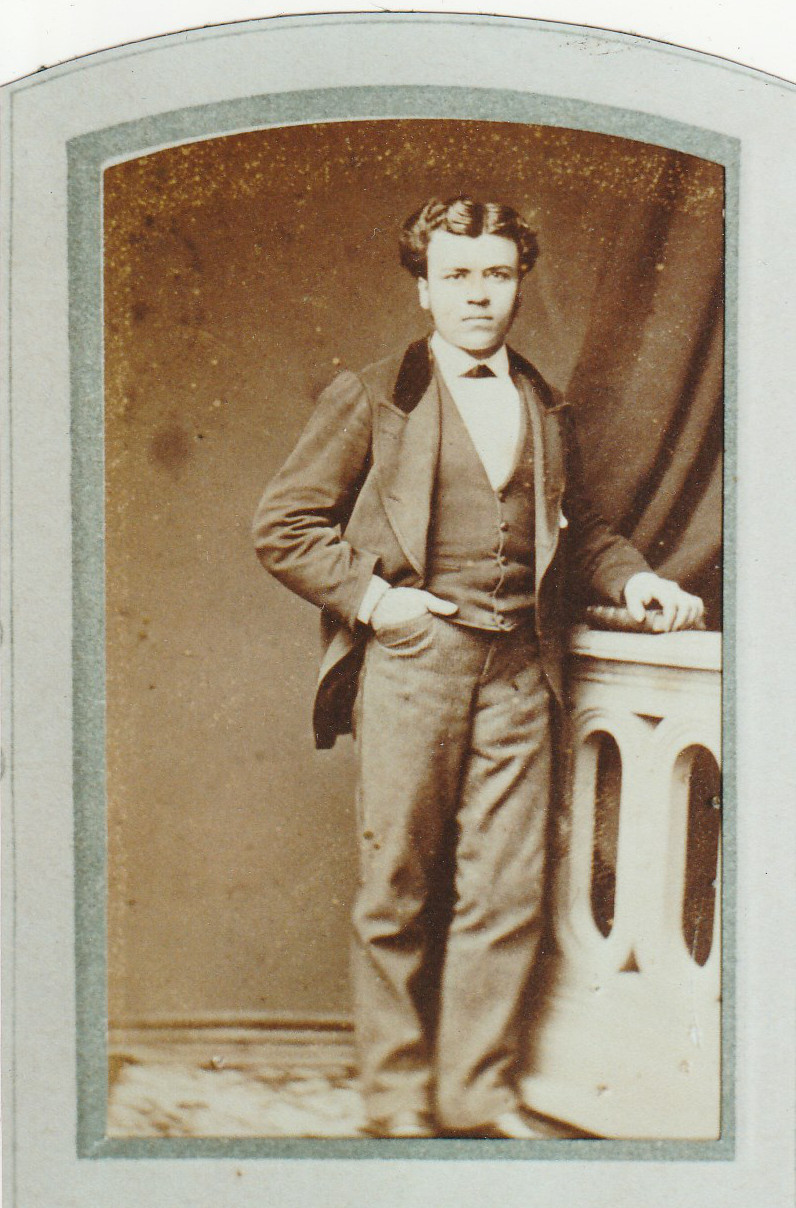 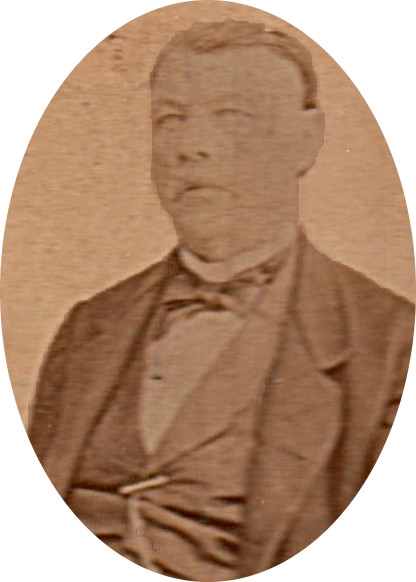 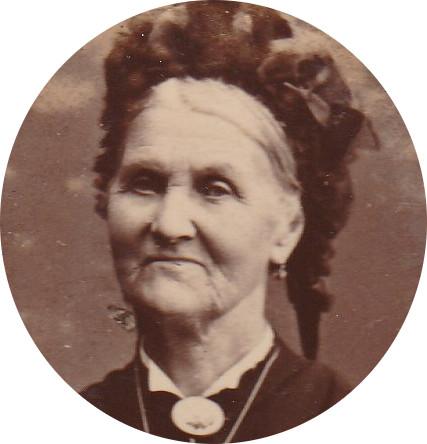 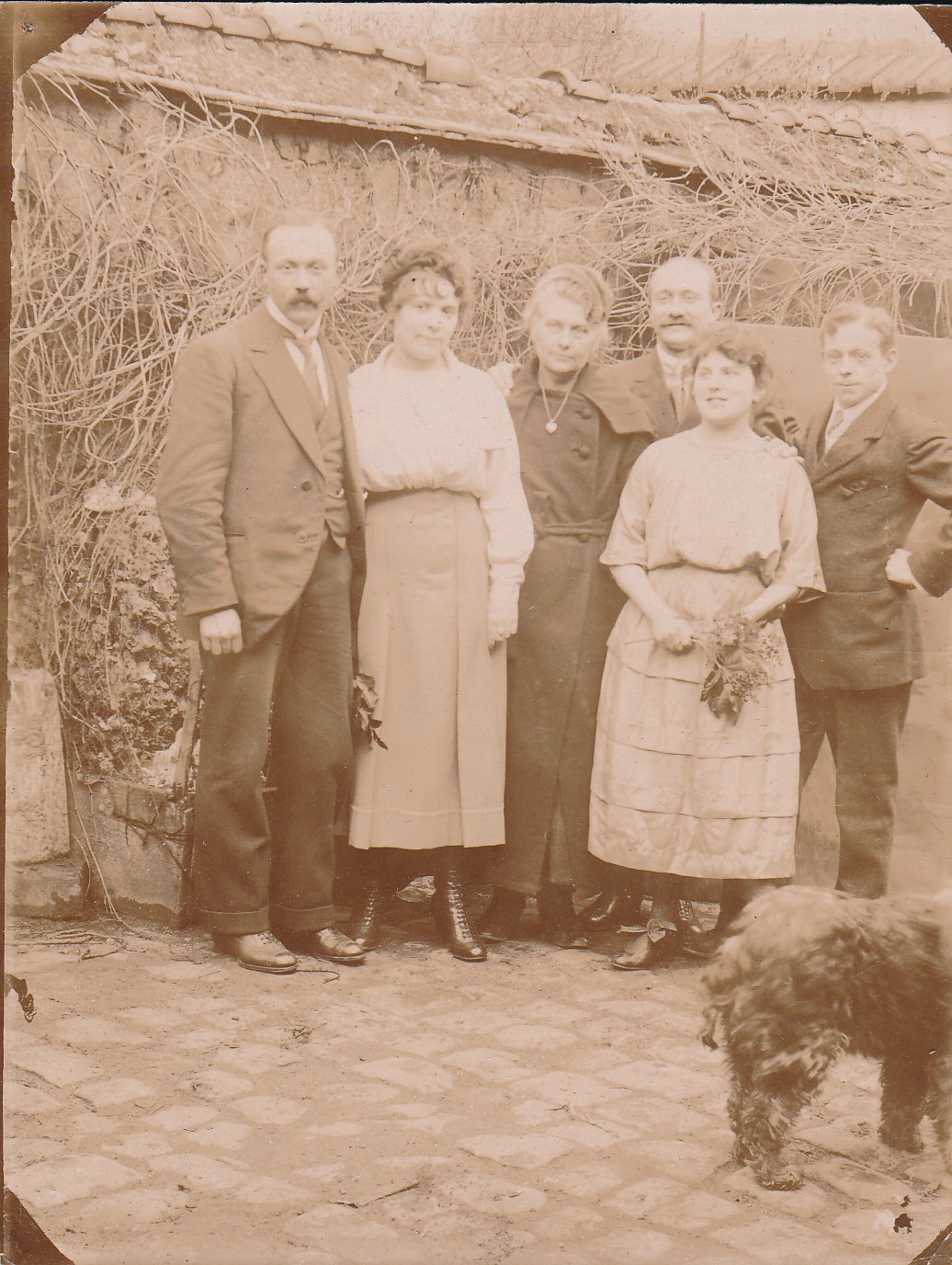 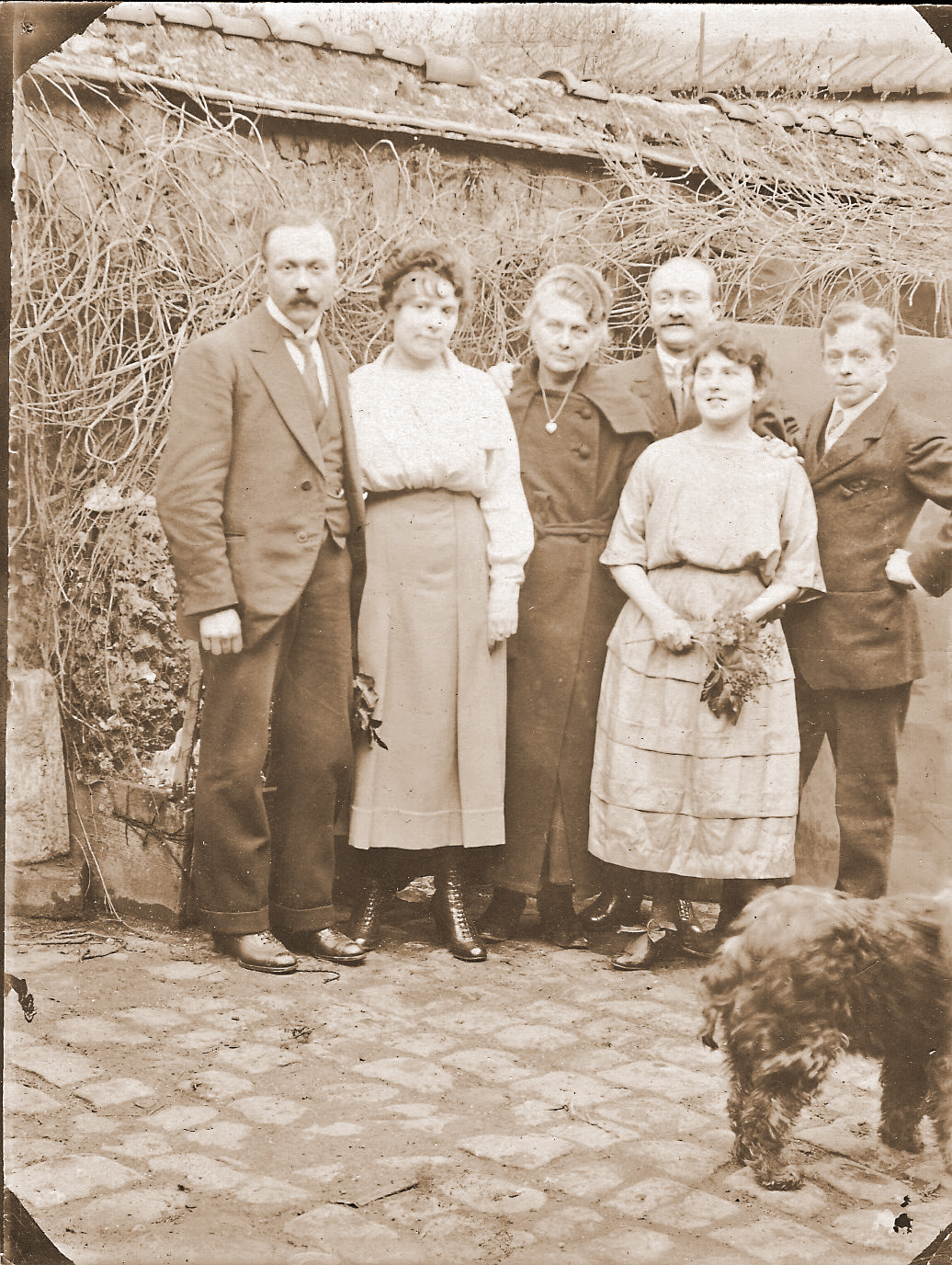 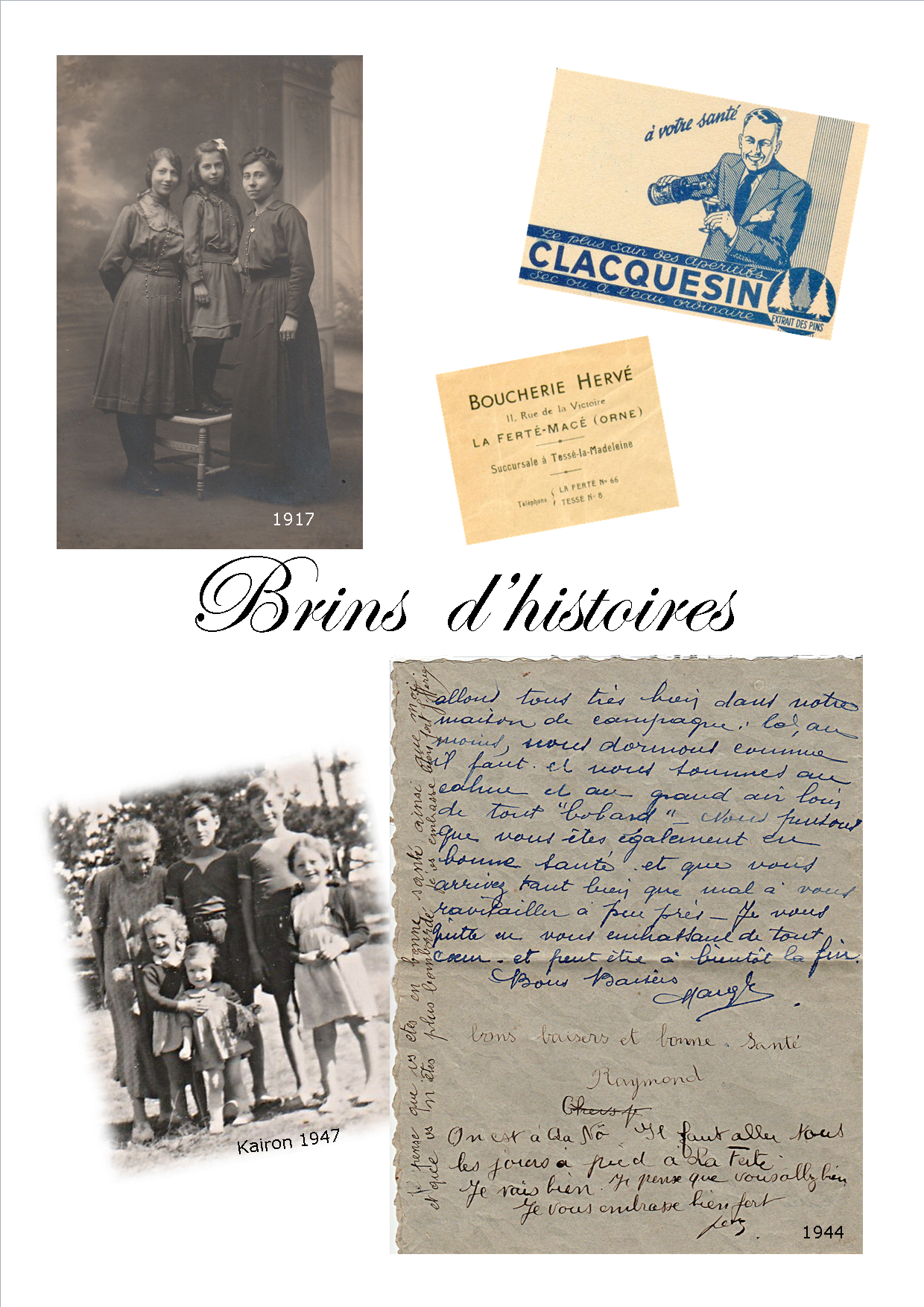 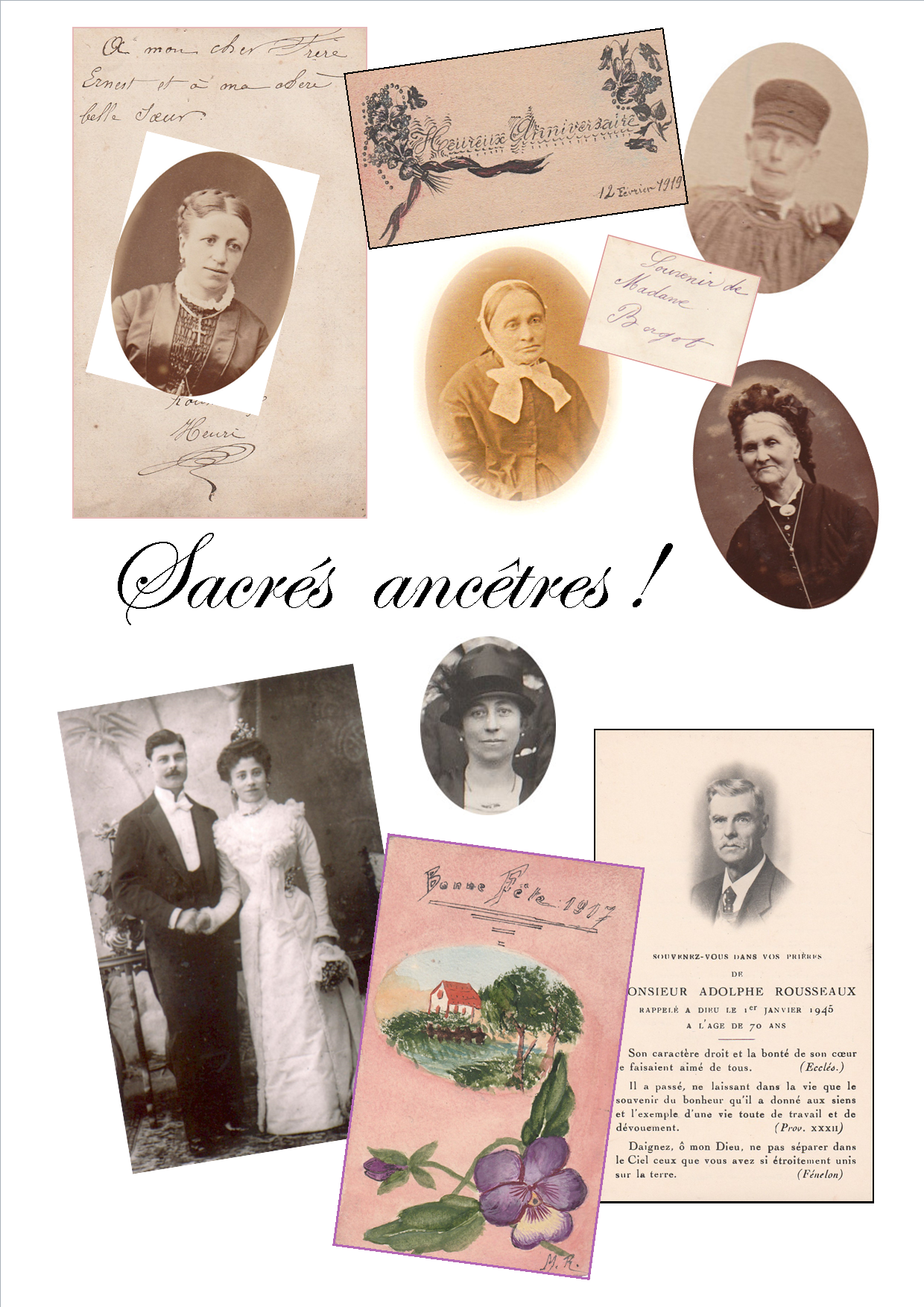 I. Brins d'histoires

Yvonne ROUSSEAUX raconte
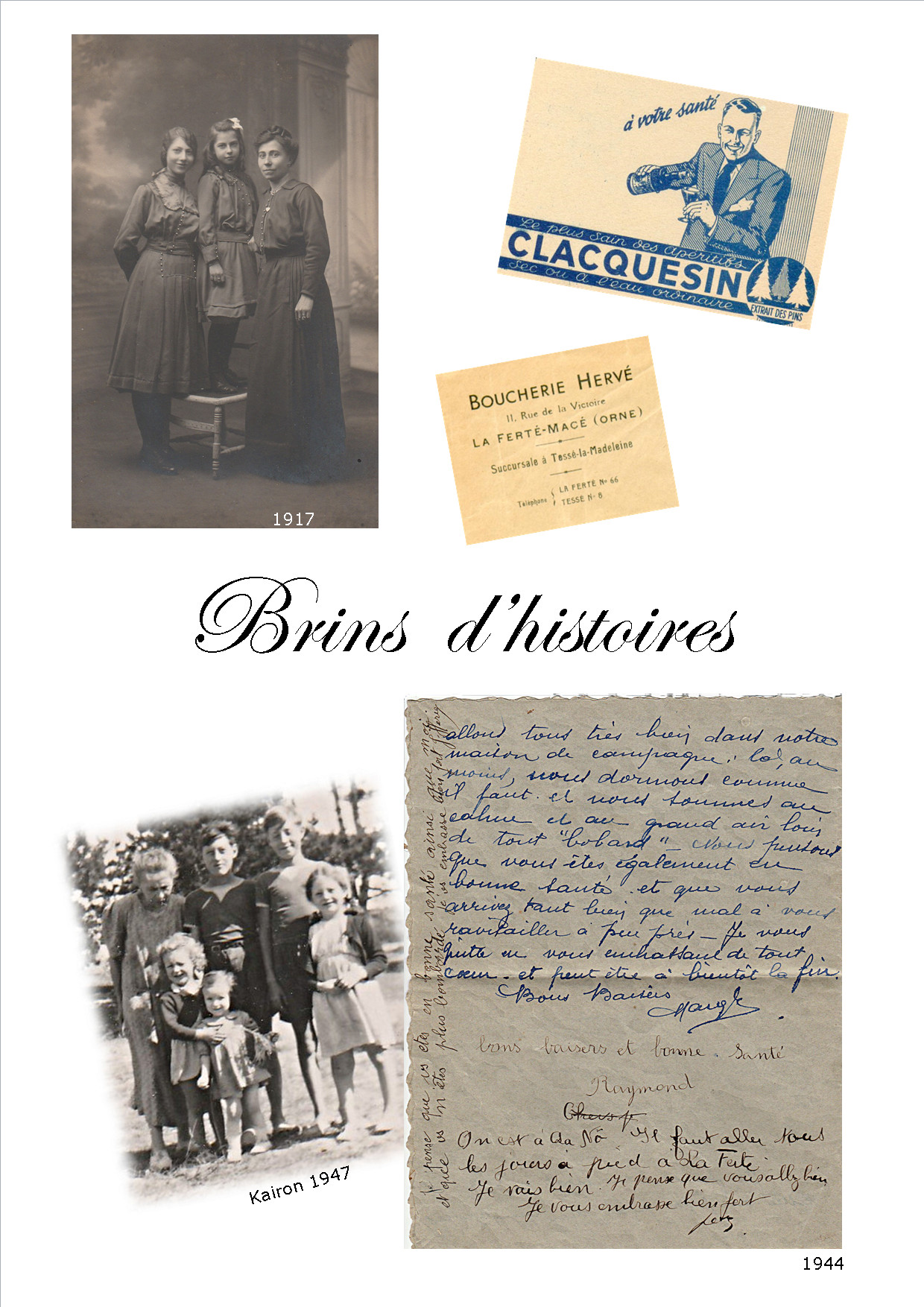 I. Brins d'histoires

Yvonne ROUSSEAUX raconte

La Grande guerre : Adolphe ROUSSEAUX prisonnier, pas blessé
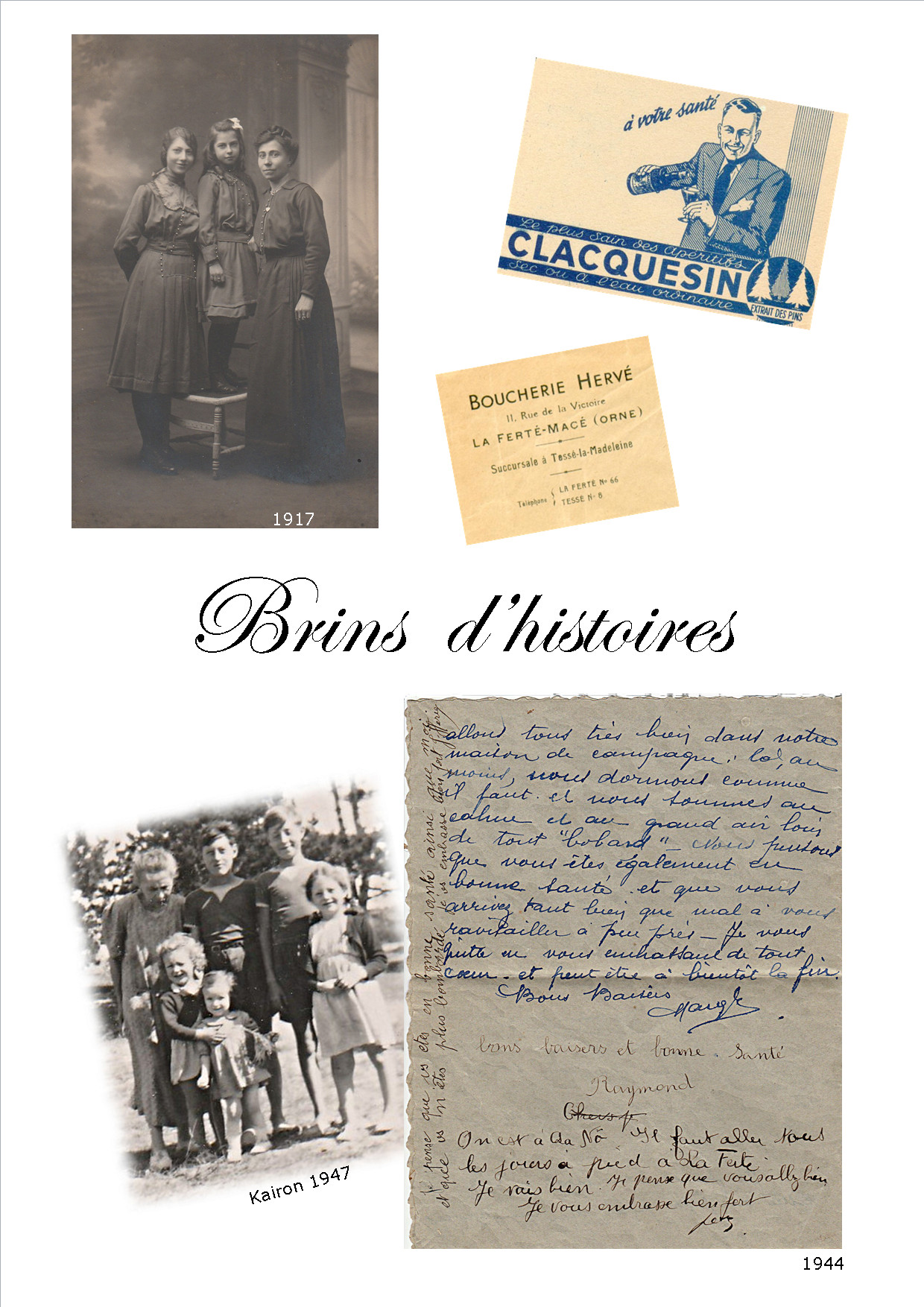 I. Brins d'histoires

Yvonne ROUSSEAUX raconte

La Grande guerre : Adolphe ROUSSEAUX prisonnier, pas blessé

De Malakoff à La Ferté-Macé
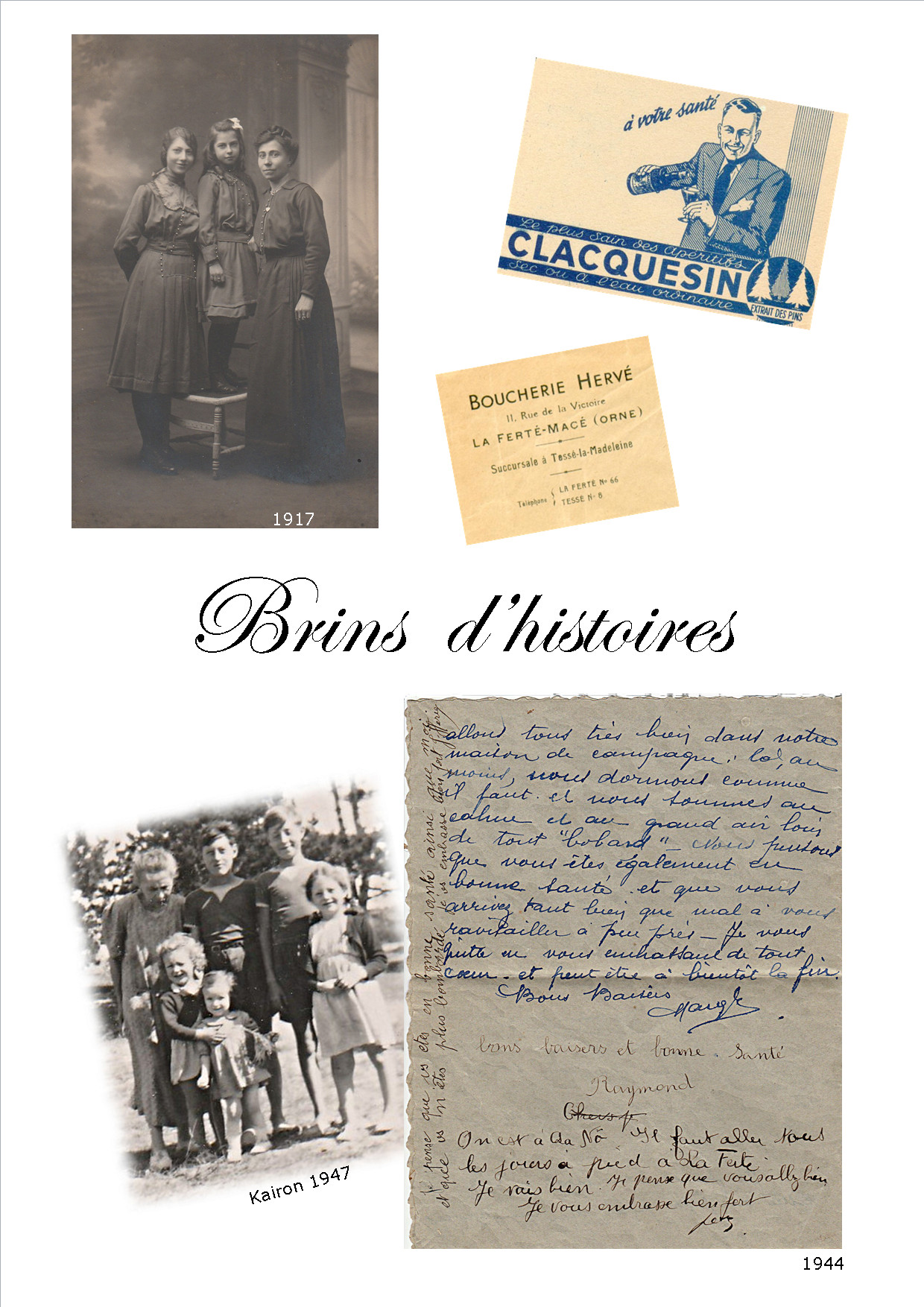 I. Brins d'histoires

Yvonne ROUSSEAUX raconte

La Grande guerre : Adolphe ROUSSEAUX prisonnier, pas blessé

De Malakoff à La Ferté-Macé

Juin 1940 : une famille séparée par l'Exode
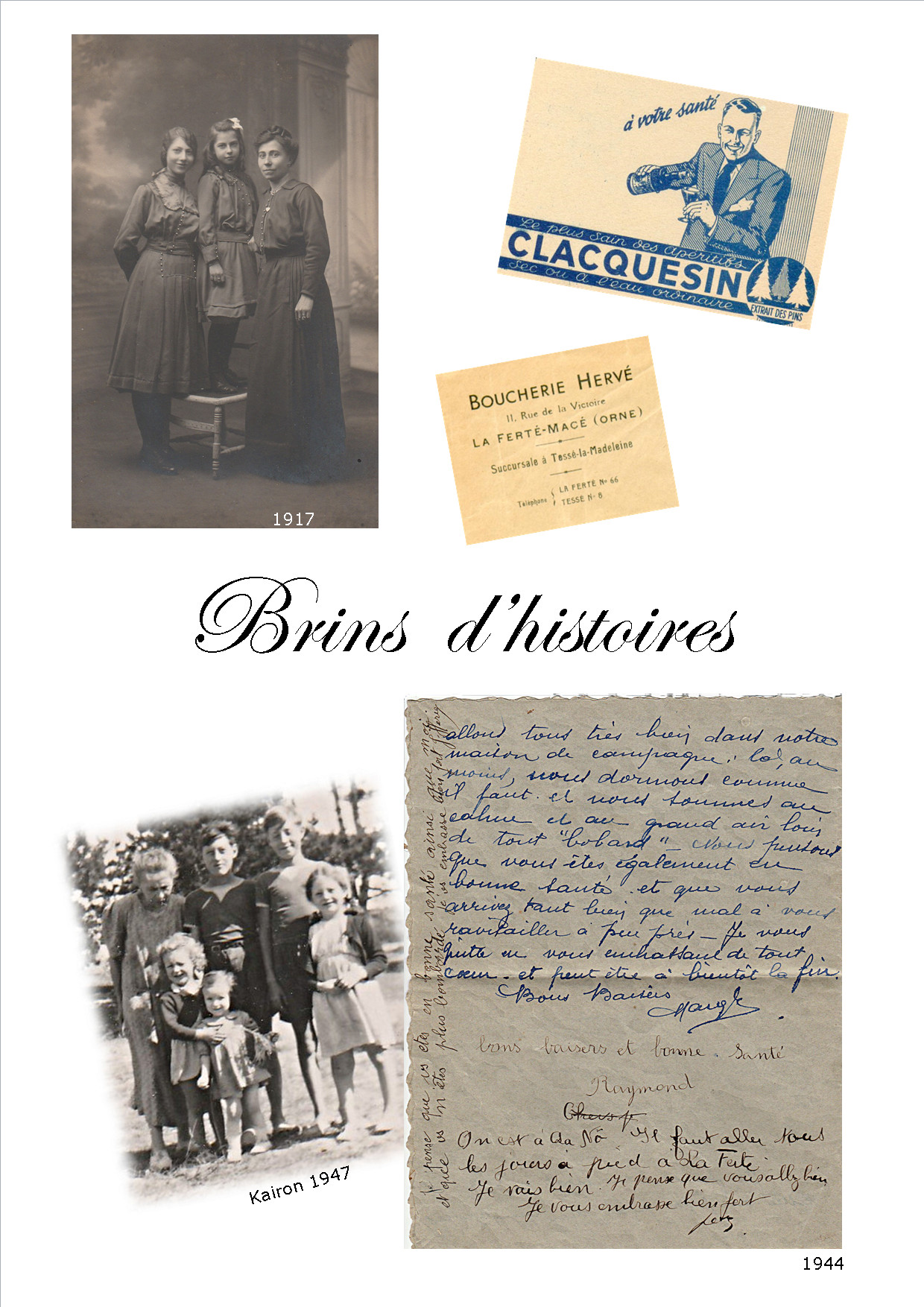 I. Brins d'histoires

Yvonne ROUSSEAUX raconte

La Grande guerre : Adolphe ROUSSEAUX prisonnier, pas blessé

De Malakoff à La Ferté-Macé

Juin 1940 : une famille séparée par l'Exode

1944 : du débarquement de Normandie à la Libération de Paris
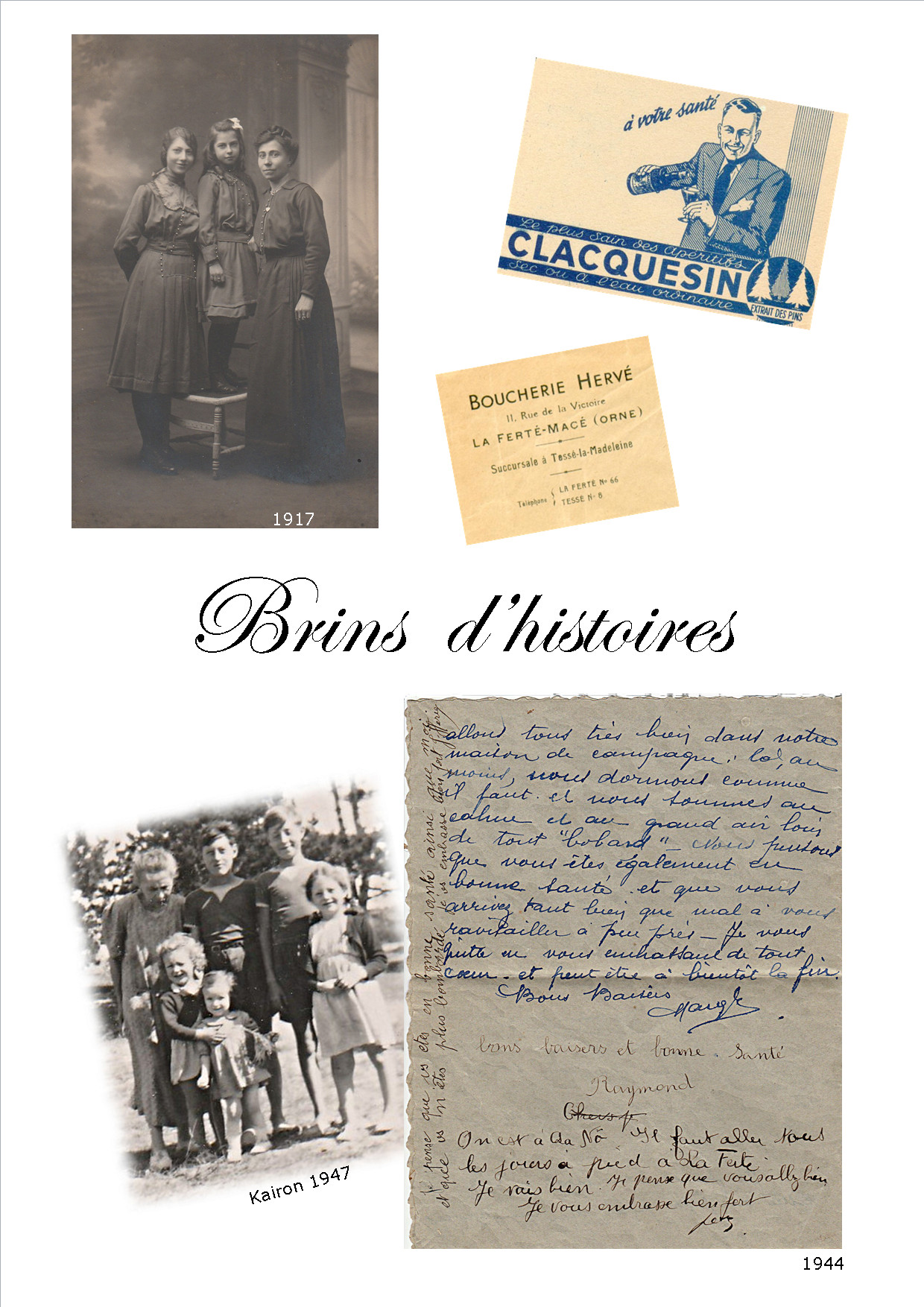 I. Brins d'histoires

Yvonne ROUSSEAUX raconte

La Grande guerre : Adolphe ROUSSEAUX prisonnier, pas blessé

De Malakoff à La Ferté-Macé

Juin 1940 : une famille séparée par l'Exode

1944 : du débarquement de Normandie à la Libération de Paris 

Vivent les vacances à Kairon-sur-mer !
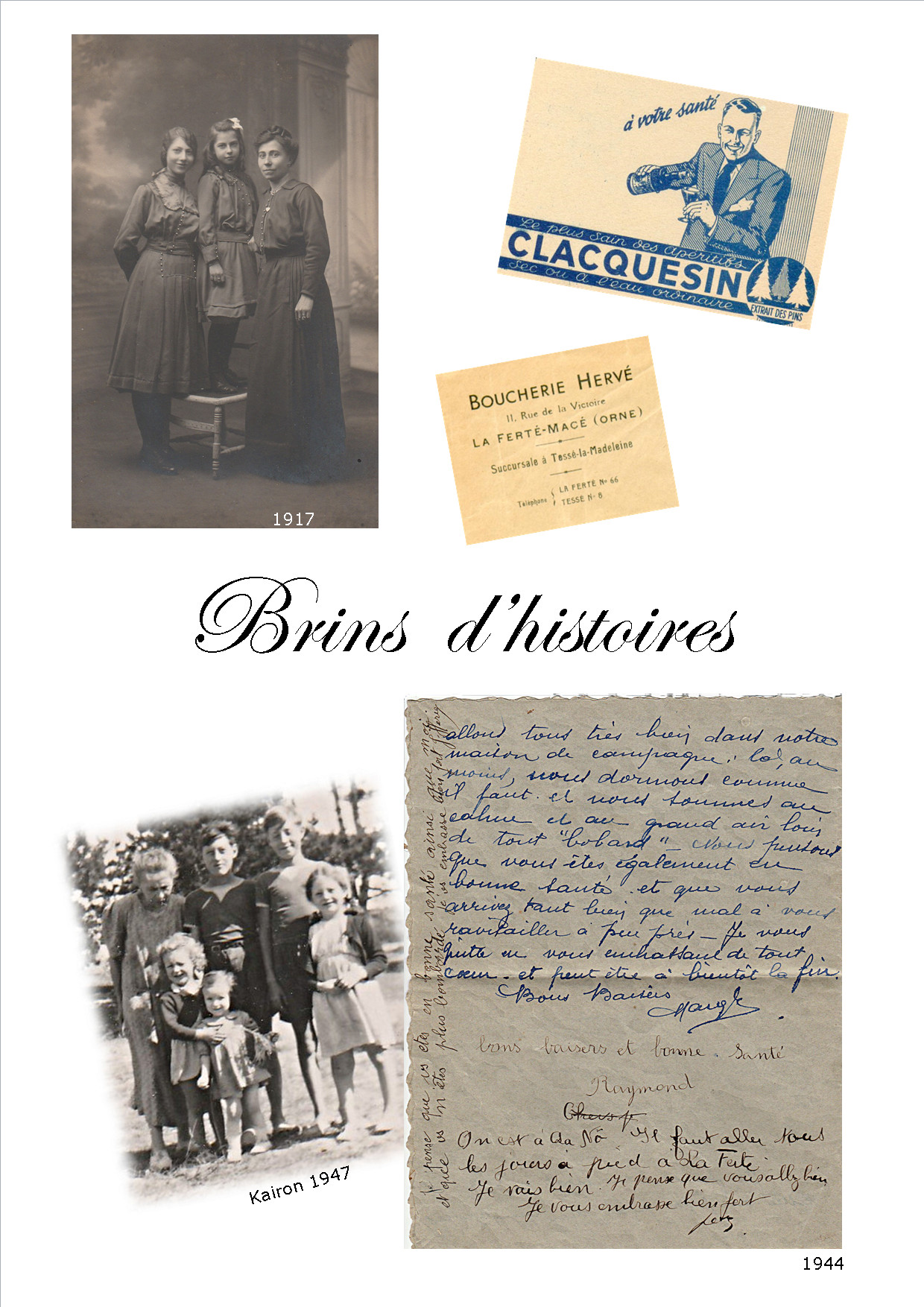 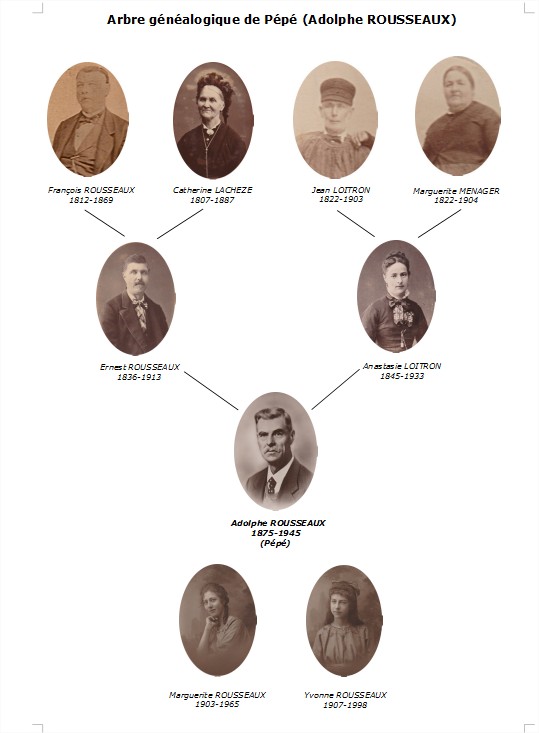 La  famille  
Rousseaux
Vous avez dit ROUSSEAUX ?
 
    François ROUSSEAUX et Catherine LACHEZE

 Jules
 Alexandrine
 Ernest et Anastasie LOUATRON
            Ernestine
            Adolphe 
 Octave Auguste
            Alexandre
                    Octave Julien
 Caroline
 Henri
 Edmond
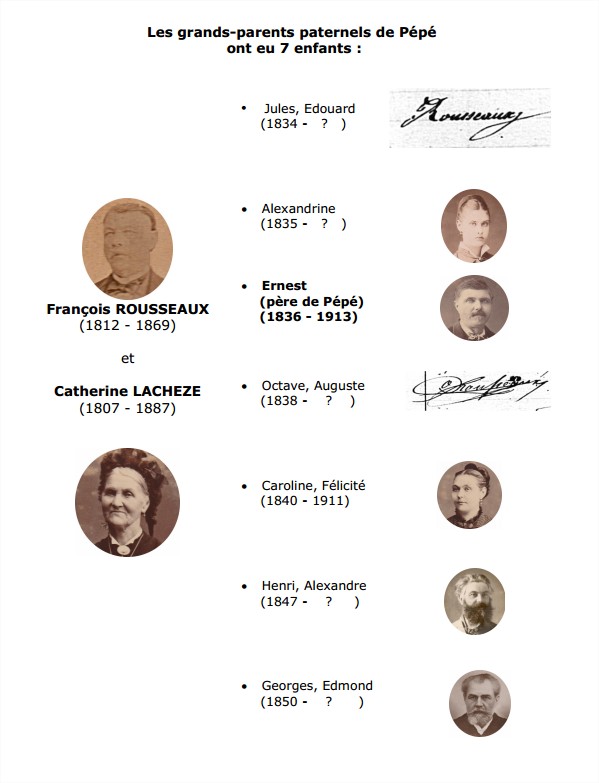 Mes choix :
Texte : 	Compréhension
 
				   Temps utilisés 

			    	Orthographe

			   	Jargon généalogique
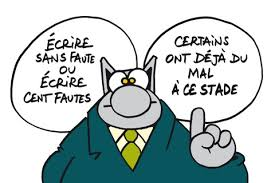 Typographie : 
police 
taille 
droite ou italique
et les légendes ?
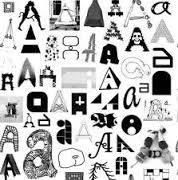 Noms de famille majuscules
(Jacqueline BIZET)
Noms de famille majuscules
(Jacqueline BIZET) 

Lieux en minuscules 
mais Saint en entier et avec tirets (Saint-Germain-des-Prés)
Noms de famille majuscules
(Jacqueline BIZET) 

Lieux en minuscules 
mais Saint en entier et avec tirets (Saint-Germain-des-Prés)

Abréviations : M. pour monsieur, Mme etc...
Arbres :
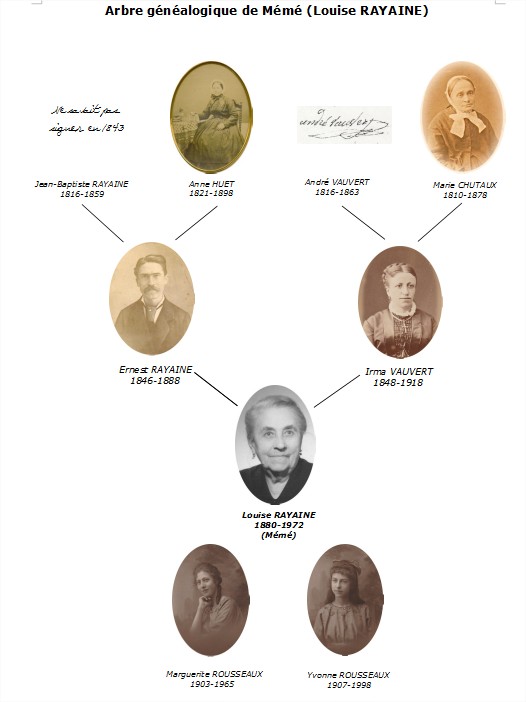 Repère : Mémé
Repère : la mère
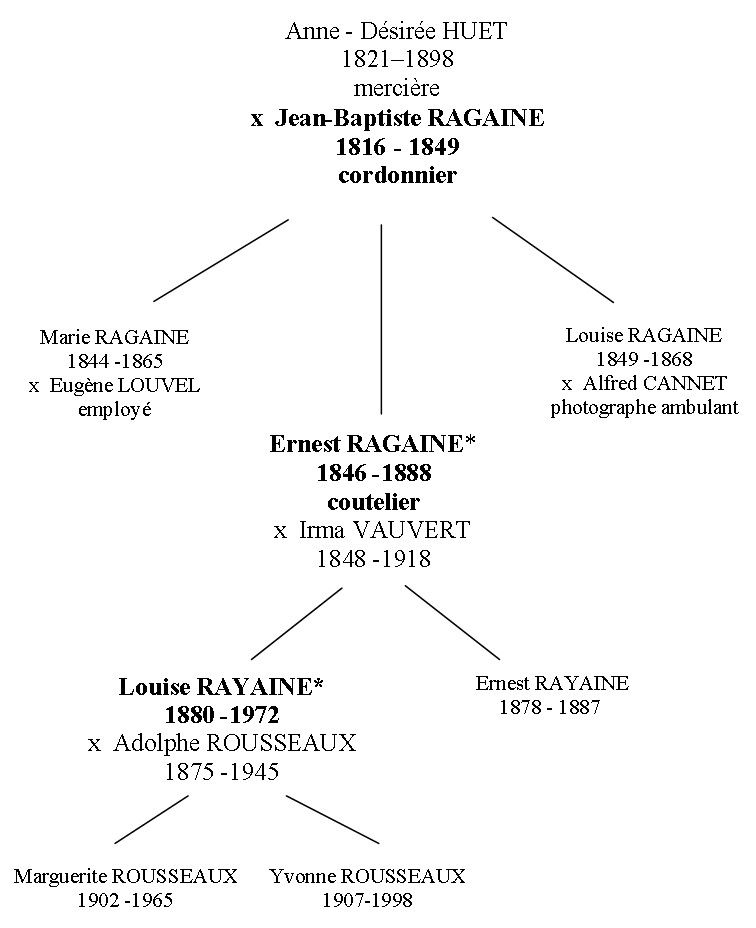 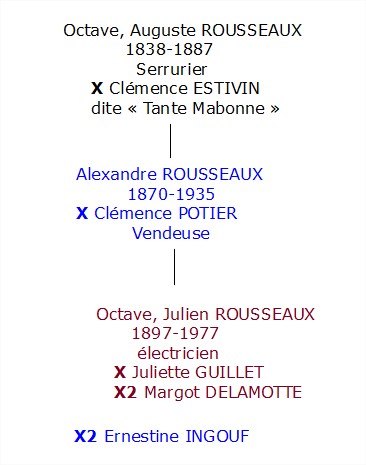 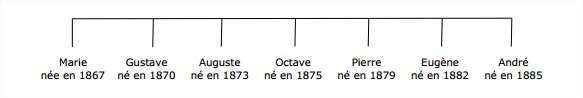 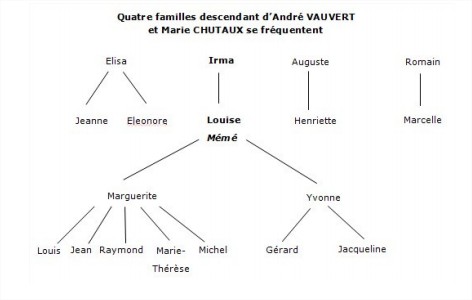 Un chapitre terminé et illustré est enregistré en format .pdf


 Je fais 2 tirages :
1 couleur pour moi (dans un porte-vues)

1 N et B pour relectures et corrections
Problèmes (fond)
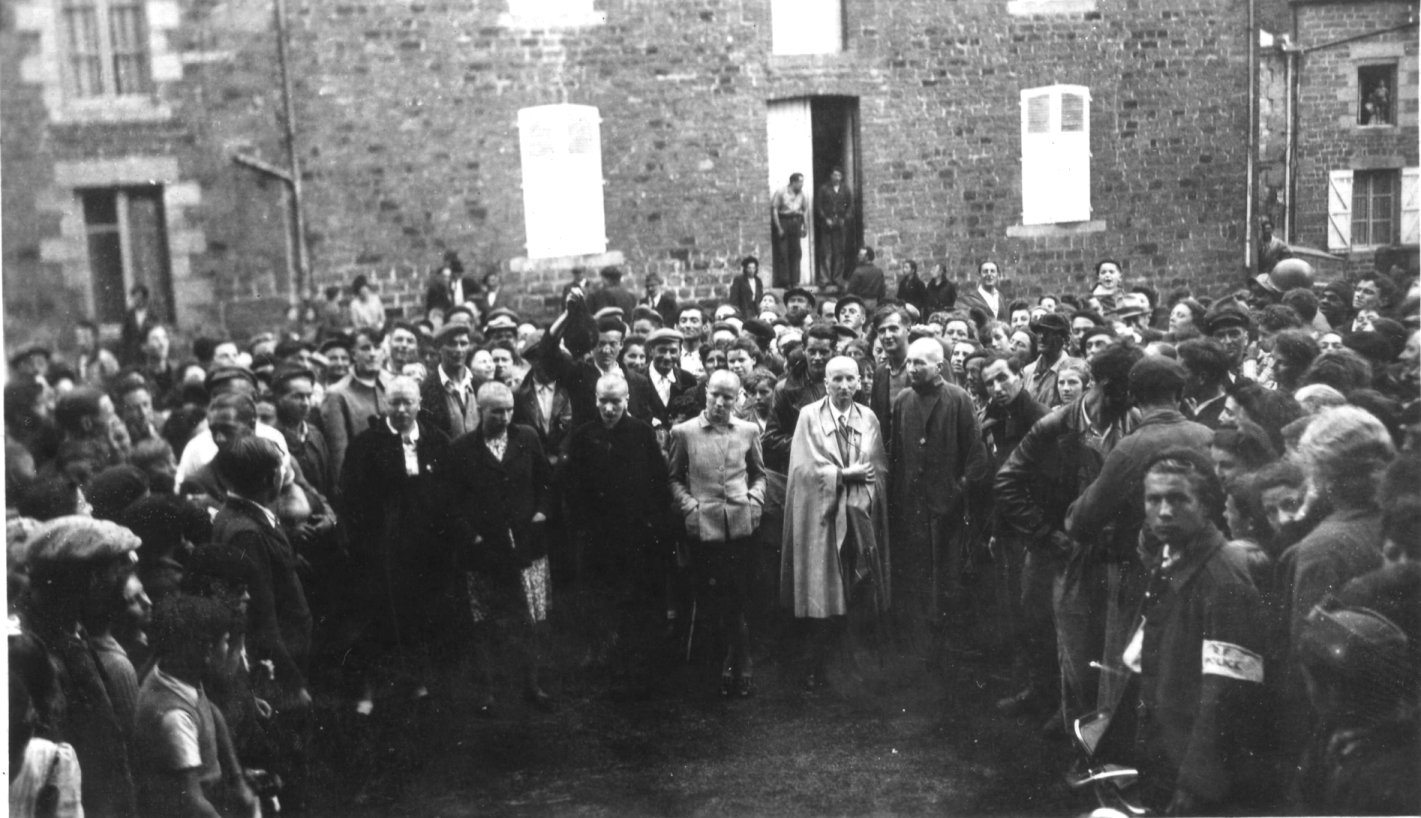 Entête
Problèmes (techniques)
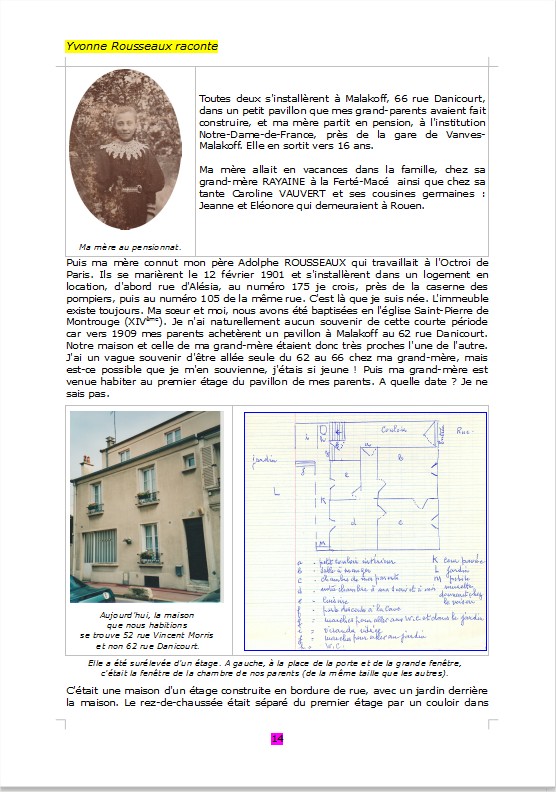 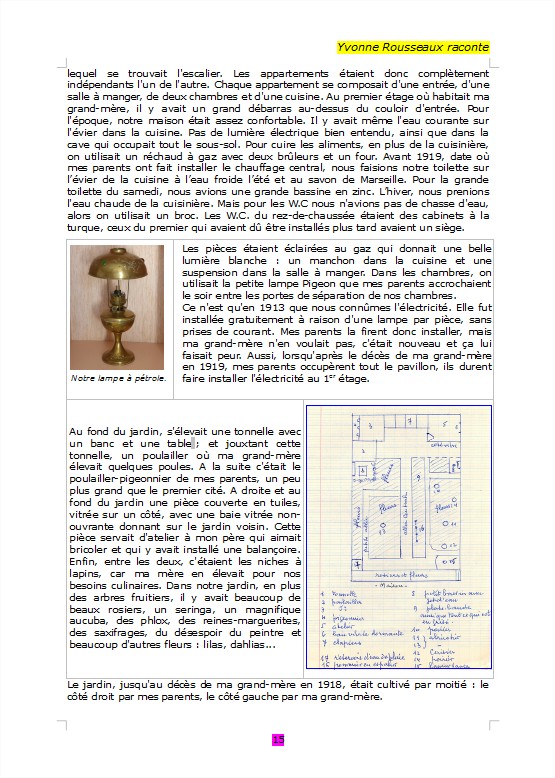 numérotation
Aides
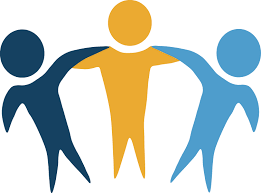 Atelier généalogique
Relectures :

Compréhension du texte

Orthographe

Règles typographiques
Phase finale (vérification)
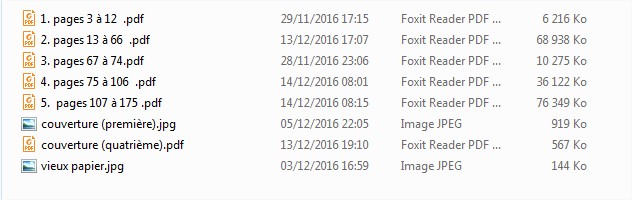 Sommaire
5 fichiers pdf 
+ 1° de couverture 
+ 4° de couverture
Envoi via internet : des  fichiers pdf 

Mise au point de la couverture.
Réalisation
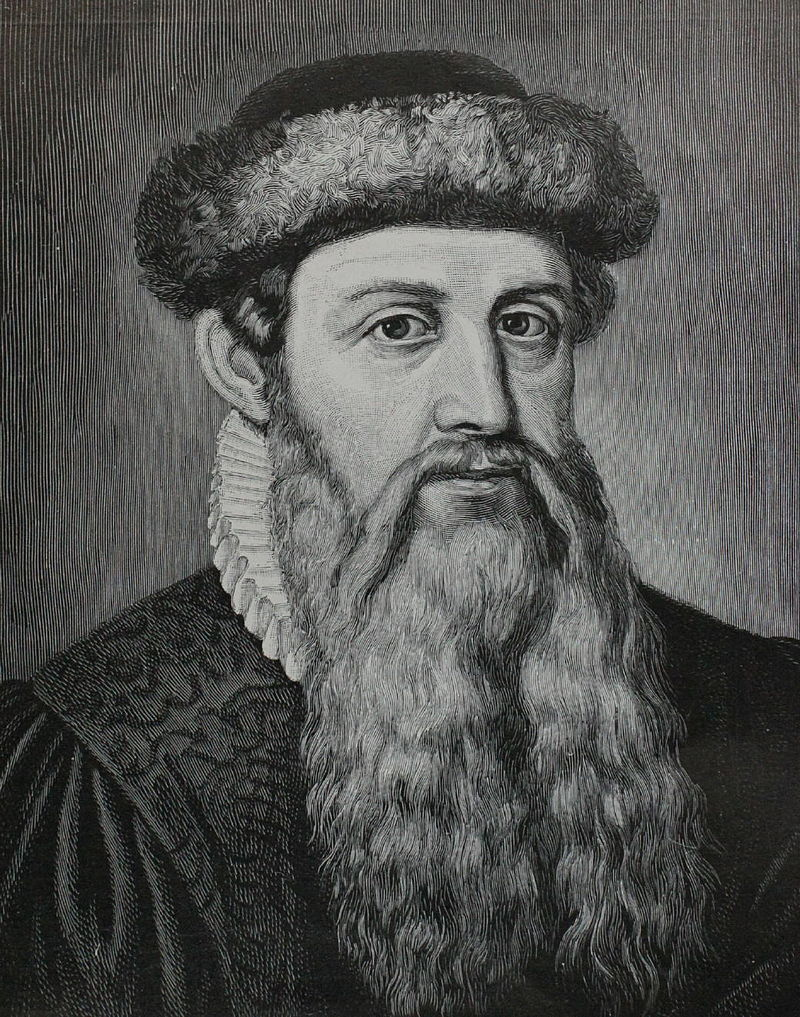 Après relecture, modifications, BAT
Couverture : impression recto verso 300 gr couché brillant

Intérieur : impression RV, quadri 175 pages, papier 90 gr couché demi-mat
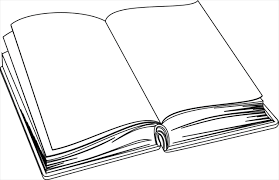 Coût
Frais de calage DCC 		54,17€
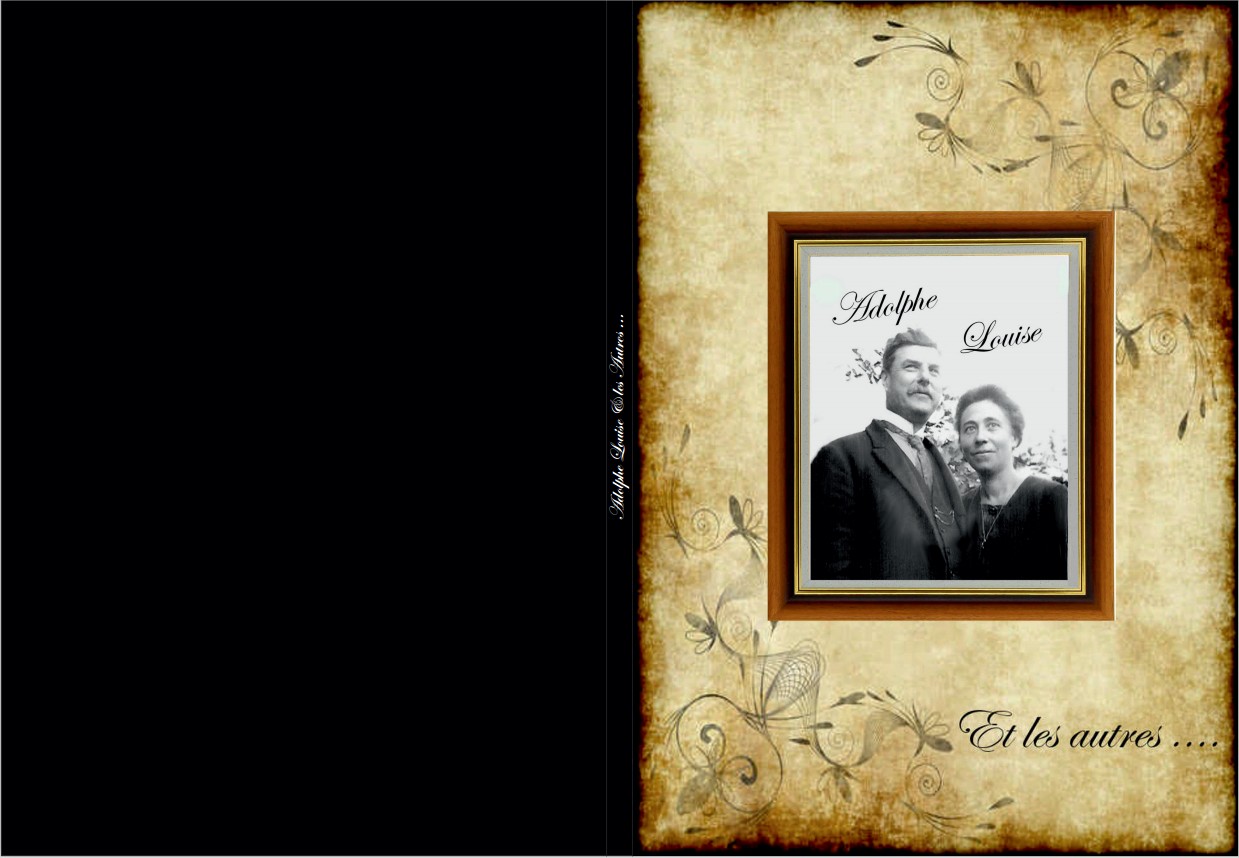 Coût
Frais de calage DCC 		54,17€
Chaque exemplaire       20€
TVA 									  (20%)
Coût
Frais de calage DCC 		54,17€
Chaque exemplaire       20€
TVA 									  (20%)
Pour 15 livres               372,60 €
soit 24,84 € l’exemplaire
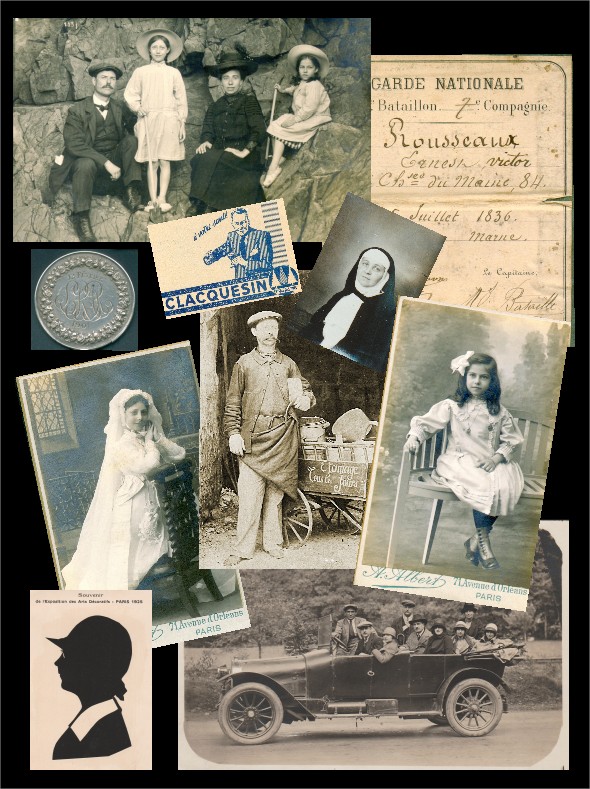 et après ?